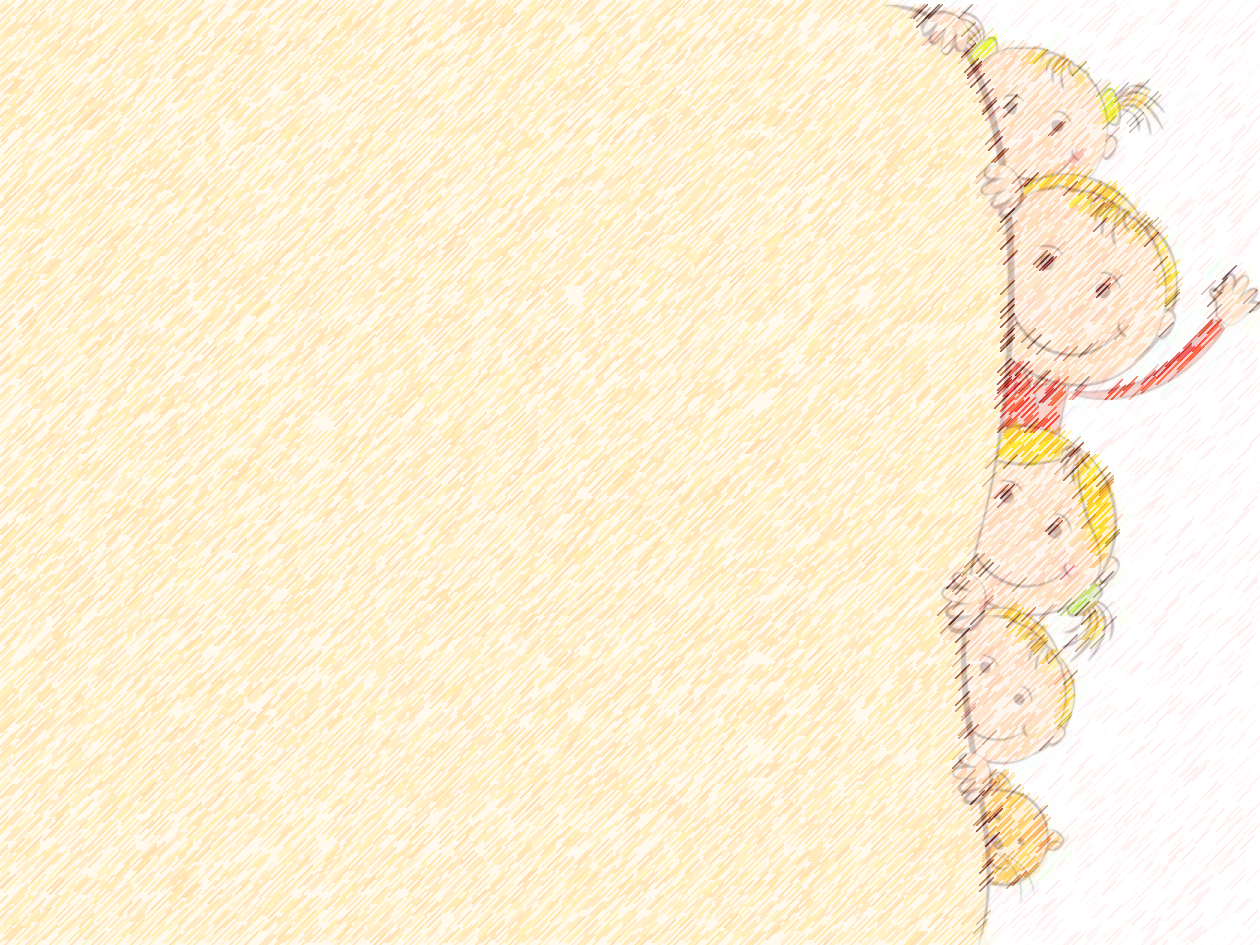 «Система работы по развитию эмоциональной сферы у застенчивых детей в условиях дошкольного образовательного учреждения».
Мигель Юлия Игоревна Музыкальный руководитель 
Очеленкова Регина СергеевнаВоспитатель
 Государственного бюджетного дошкольного образовательного учреждения детского сада № 88 присмотра и оздоровления Красногвардейского района Санкт-Петербурга
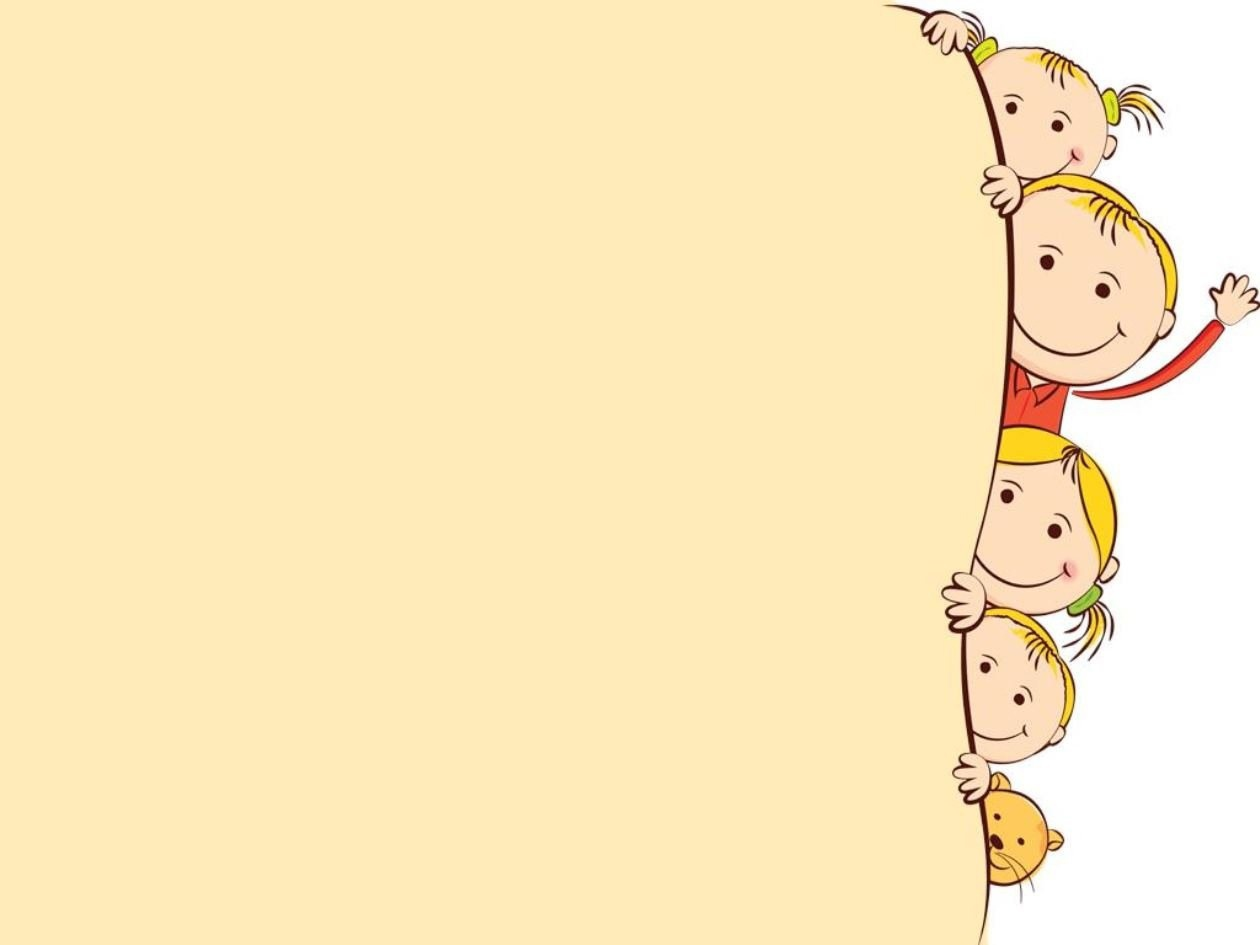 БЛОК РАБОТЫ ВОСПИТАТЕЛЯ
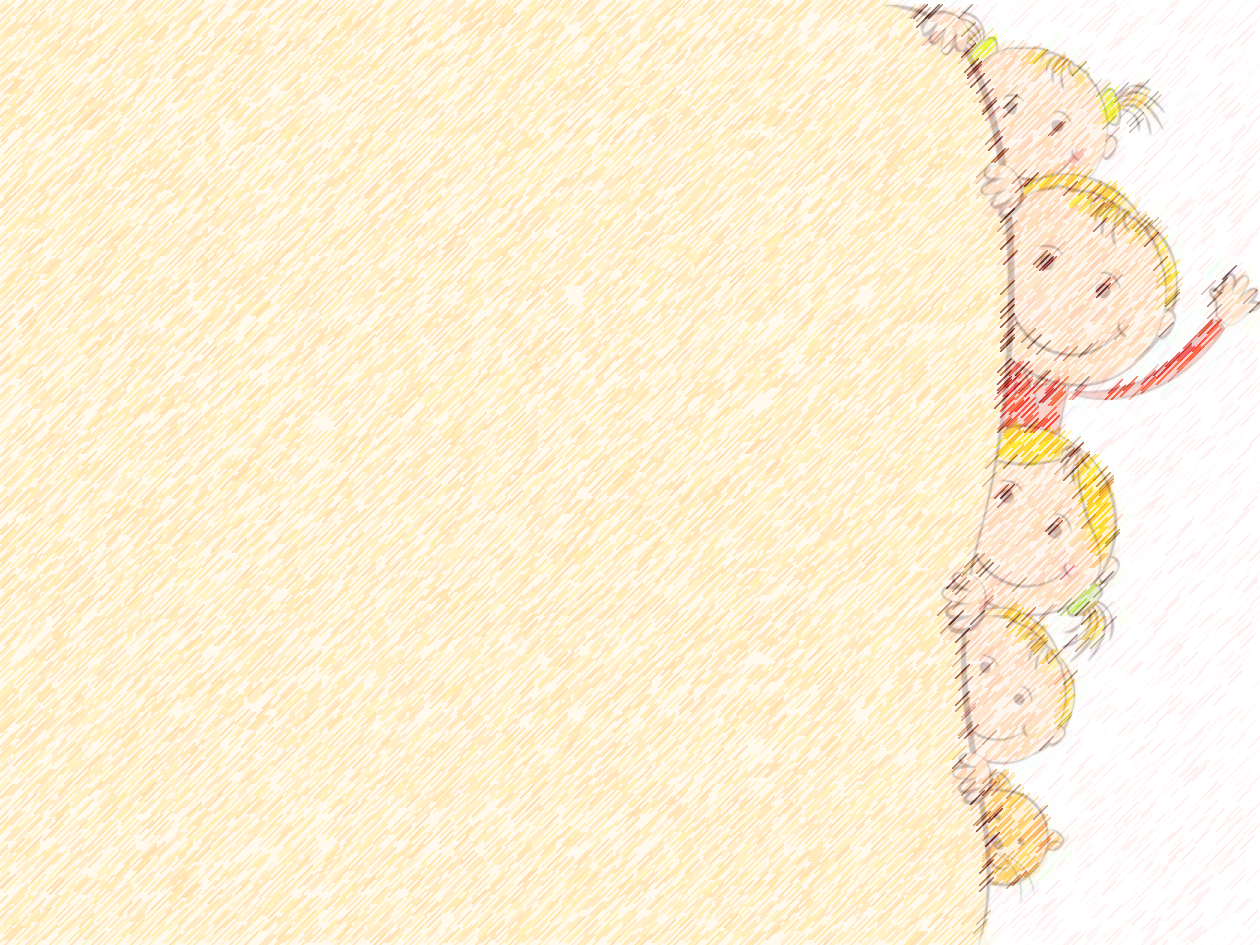 1 этап – адаптационный период
- ИГРЫ, НАПРАВЛЕННЫЕ НА ОСВОЕНИЕ ОКРУЖАЮЩЕЙ СРЕДЫ РЕБЕНКОМ.
- ИГРЫ, НАПРАВЛЕННЫЕ НА СОЗДАНИЕ ЭМОЦИОНАЛЬНО БЛАГОПРИЯТНОЙ АТМОСФЕРЫ В ГРУППЕ, СБЛИЖЕНИЕ ДЕТЕЙ ДРУГ С ДРУГОМ И С ВОСПИТАТЕЛЕМ. ФОРМИРУЕМ ДОВЕРИТЕЛЬНЫЕ ОТНОШЕНИЯ.
- ИГРЫ И УПРАЖНЕНИЯ НА СНЯТИЕ ПСИХОЭМОЦИОНАЛЬНОГО НАПРЯЖЕНИЯ (РЕЛАКСАЦИОННЫЕ ИГРЫ).
- ИГРЫ И УПРАЖНЕНИЯ НА СНИЖЕНИЕ И ОСЛАБЛЕНИЕ НЕГАТИВНЫХ ЭМОЦИЙ.
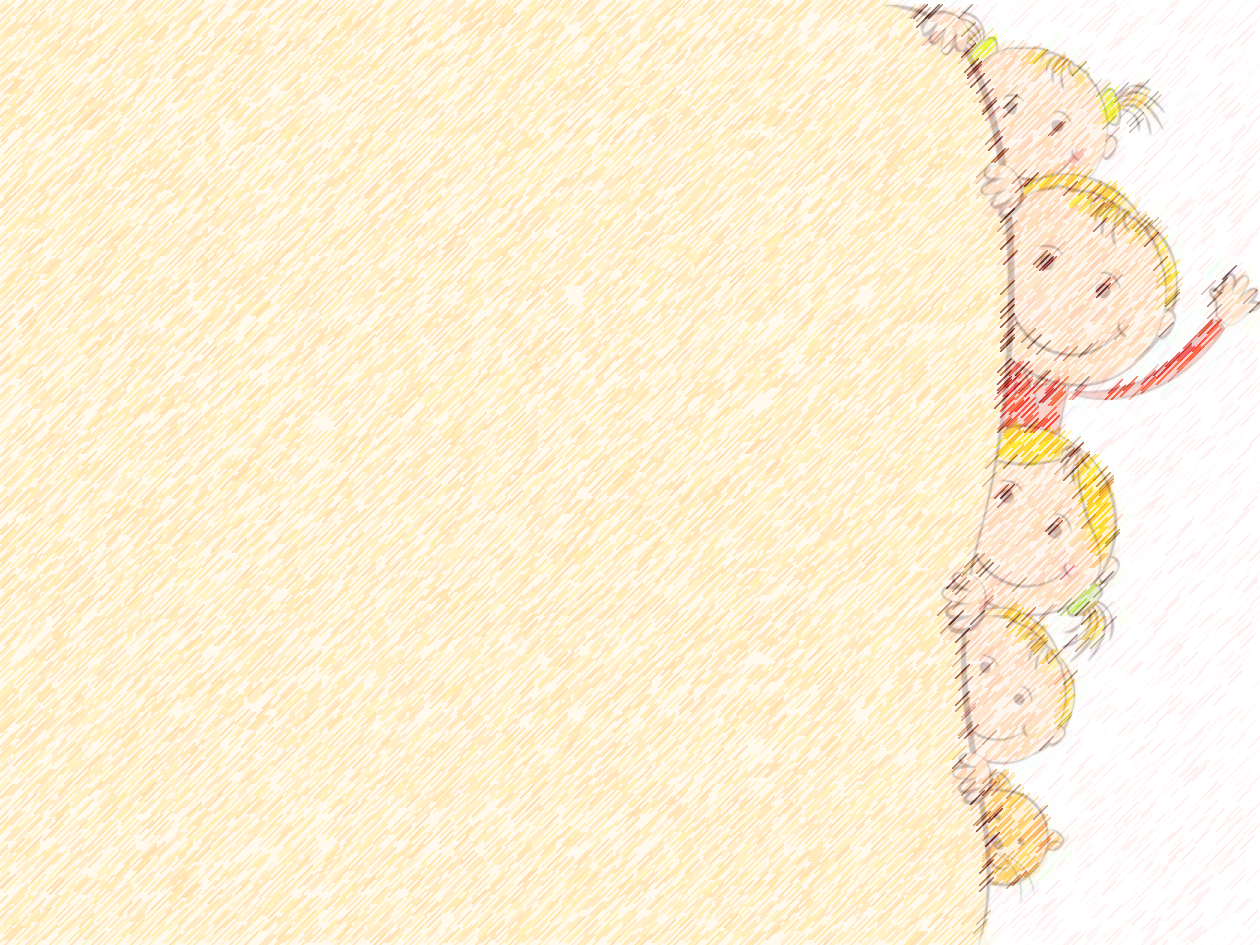 2 этап – создание мотивации на общение и приобретение коммуникативных умений
ИГРОТЕРАПИЯ.

СКАЗКИ ДЛЯ ПРЕОДОЛЕНИЯ СТЕСНИТЕЛЬНОСТИ.

ИГРЫ, НАПРАВЛЕННЫЕ НА РАЗВИТИЕ ЭМОЦИОНАЛЬНОЙ СФЕРЫ И КОЛЛЕКТИВНОЕ ВЗАИМОДЕЙСТВИЕ.
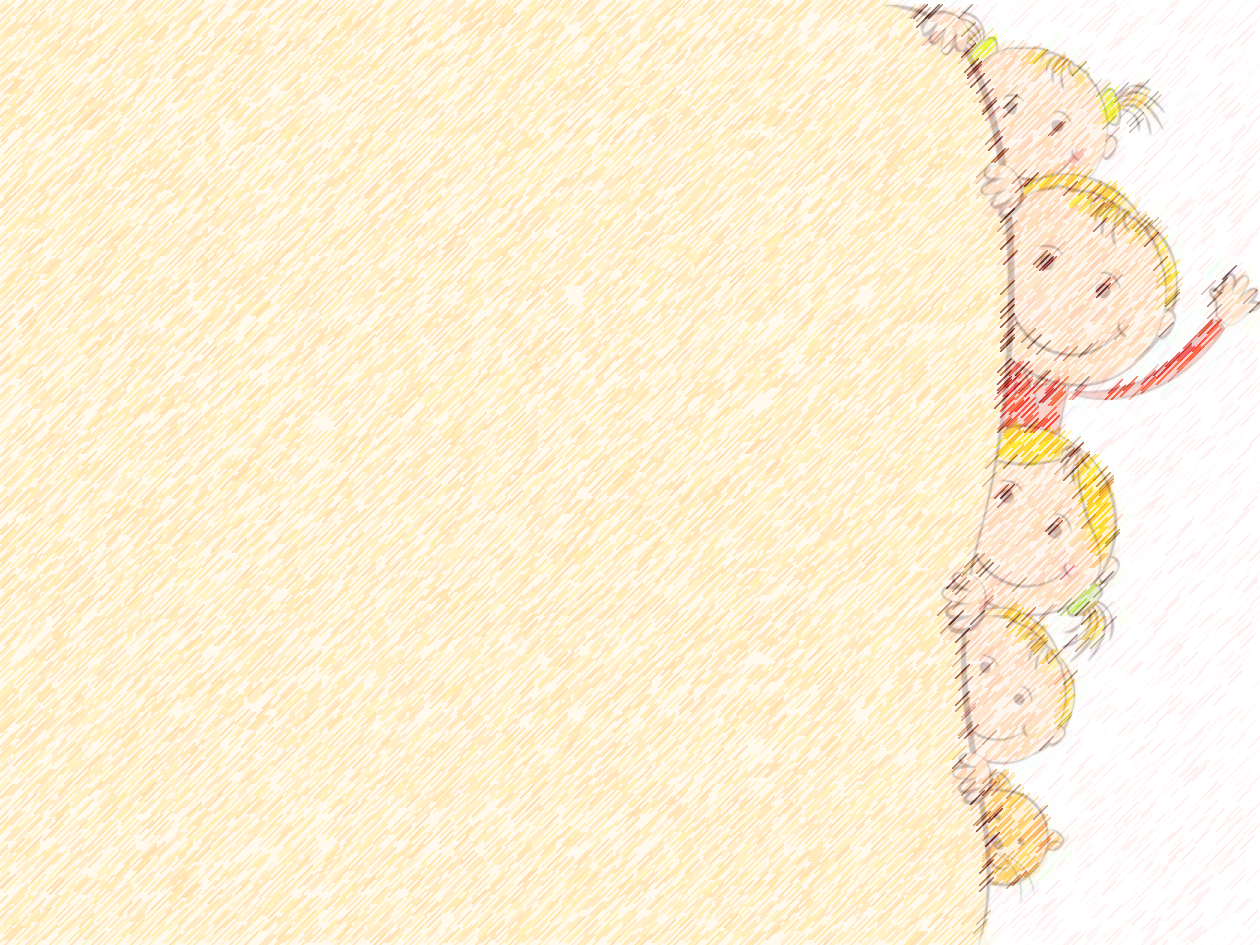 3 этап – обучение детей устанавливать контакт
ПРОИГРЫВАНИЕ ПРОБЛЕМНЫХ СИТУАЦИЙ, ЯВЛЯЮЩИХСЯ ТРАВМИРУЮЩИМИ ДЛЯ ЗАСТЕНЧИВОГО РЕБЕНКА.

ПОДВИЖНЫЕ ИГРЫ ДЛЯ РАЗВИТИЯ КОММУНИКАТИВНЫХ НАВЫКОВ.
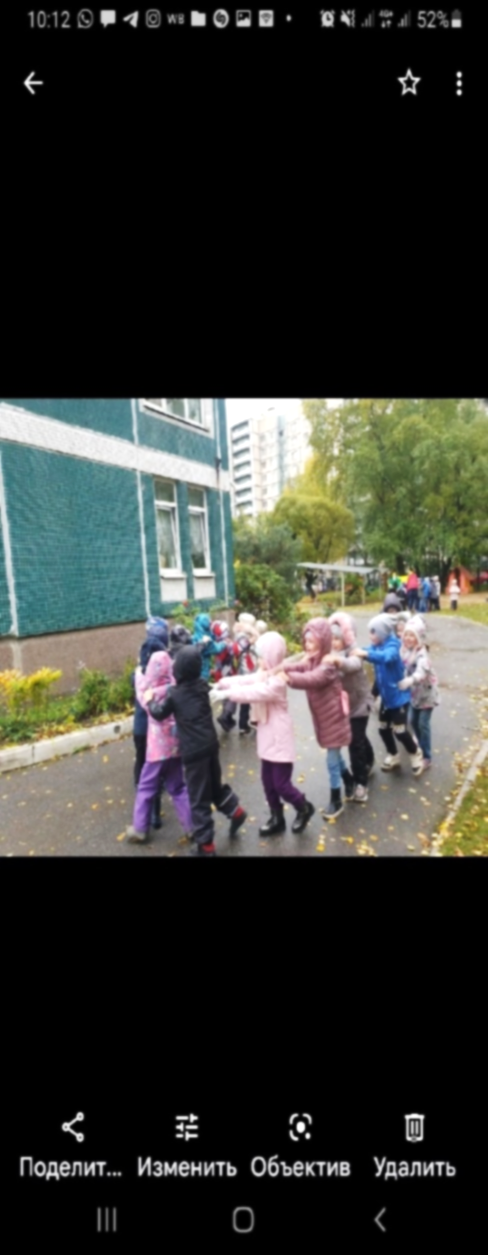 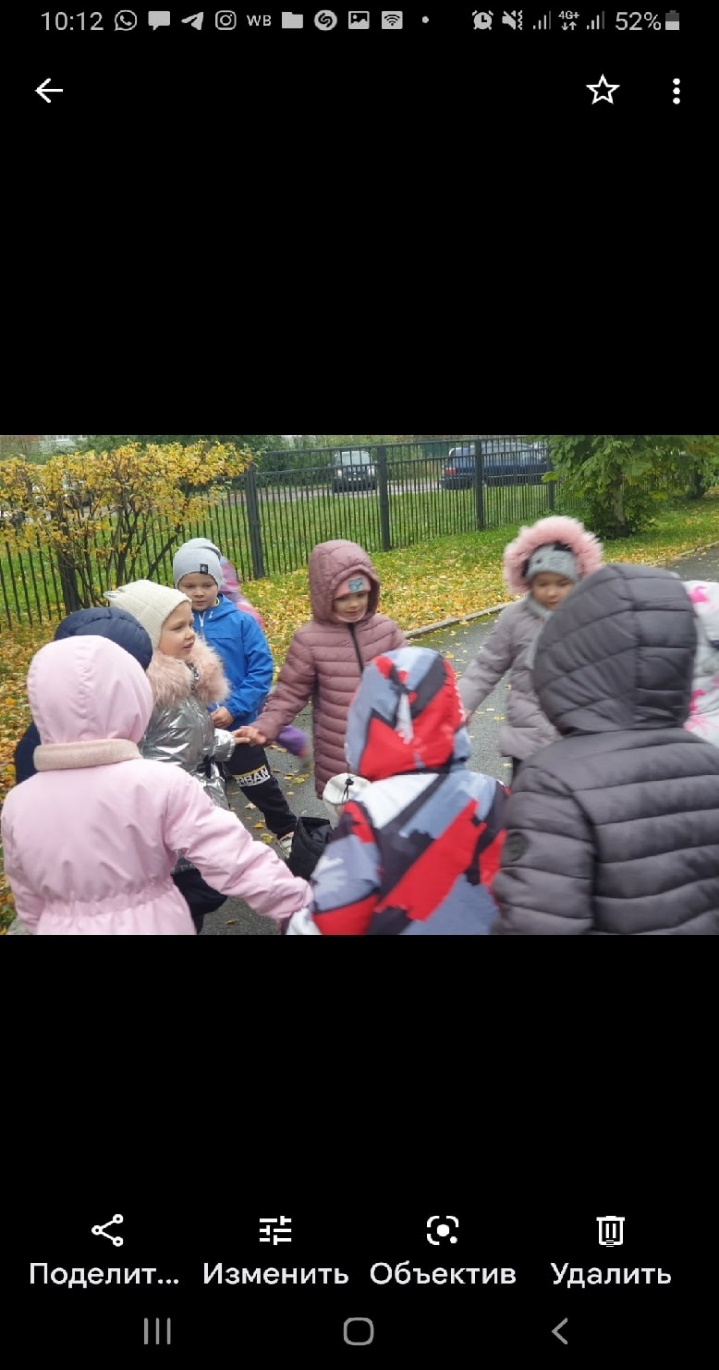 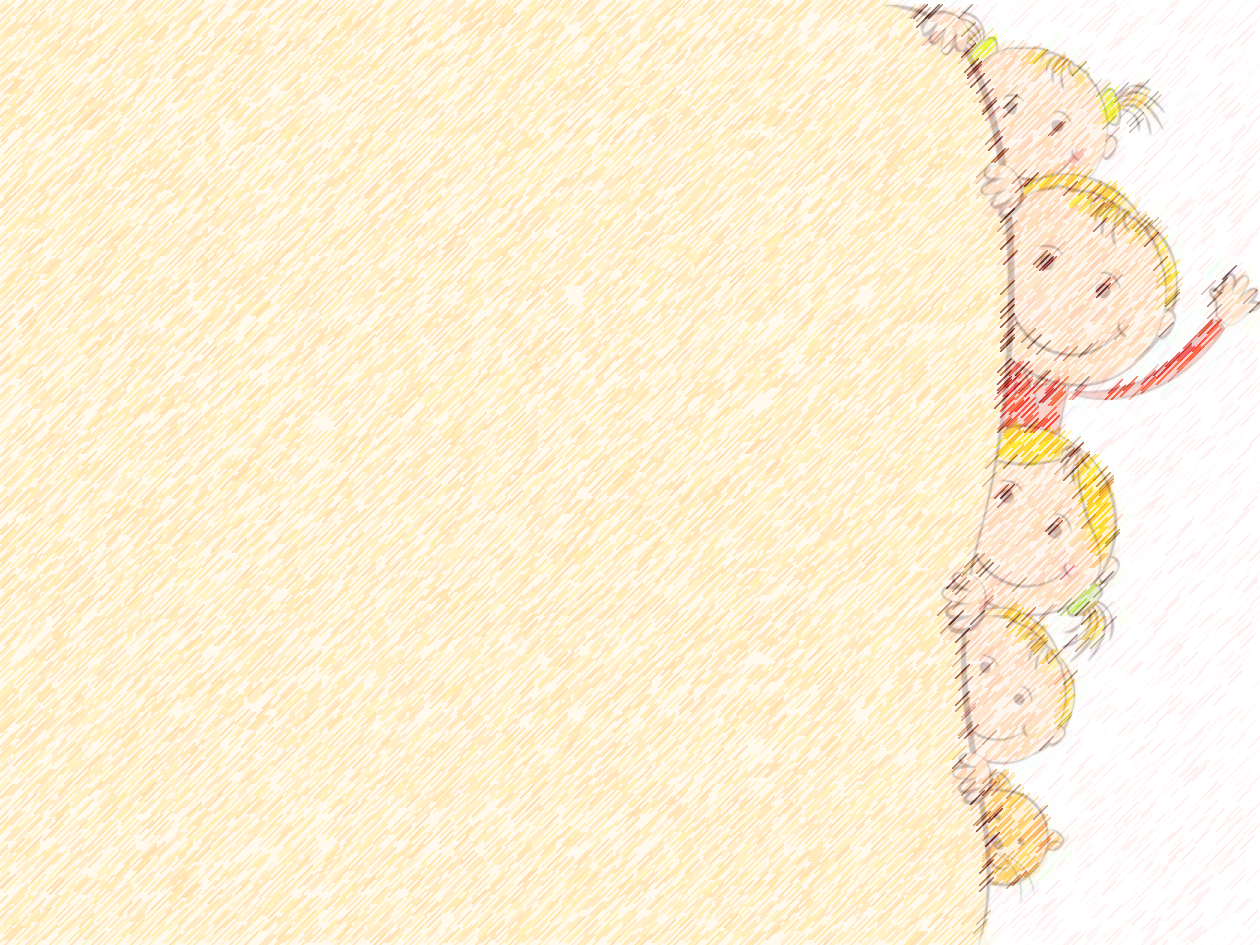 3 этап – обучение детей устанавливать контакт
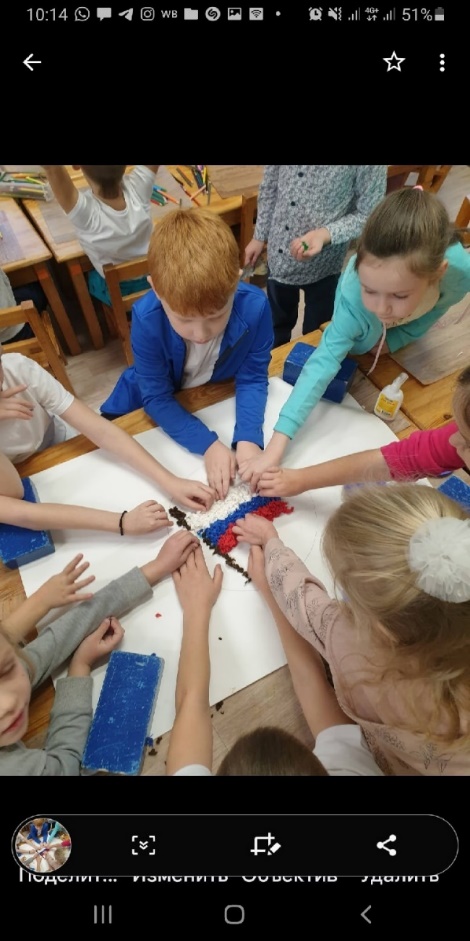 КОЛЛЕКТИВНОЕ РИСОВАНИЕ







ХУДОЖЕСТВЕННАЯ ЛИТЕРАТУРА
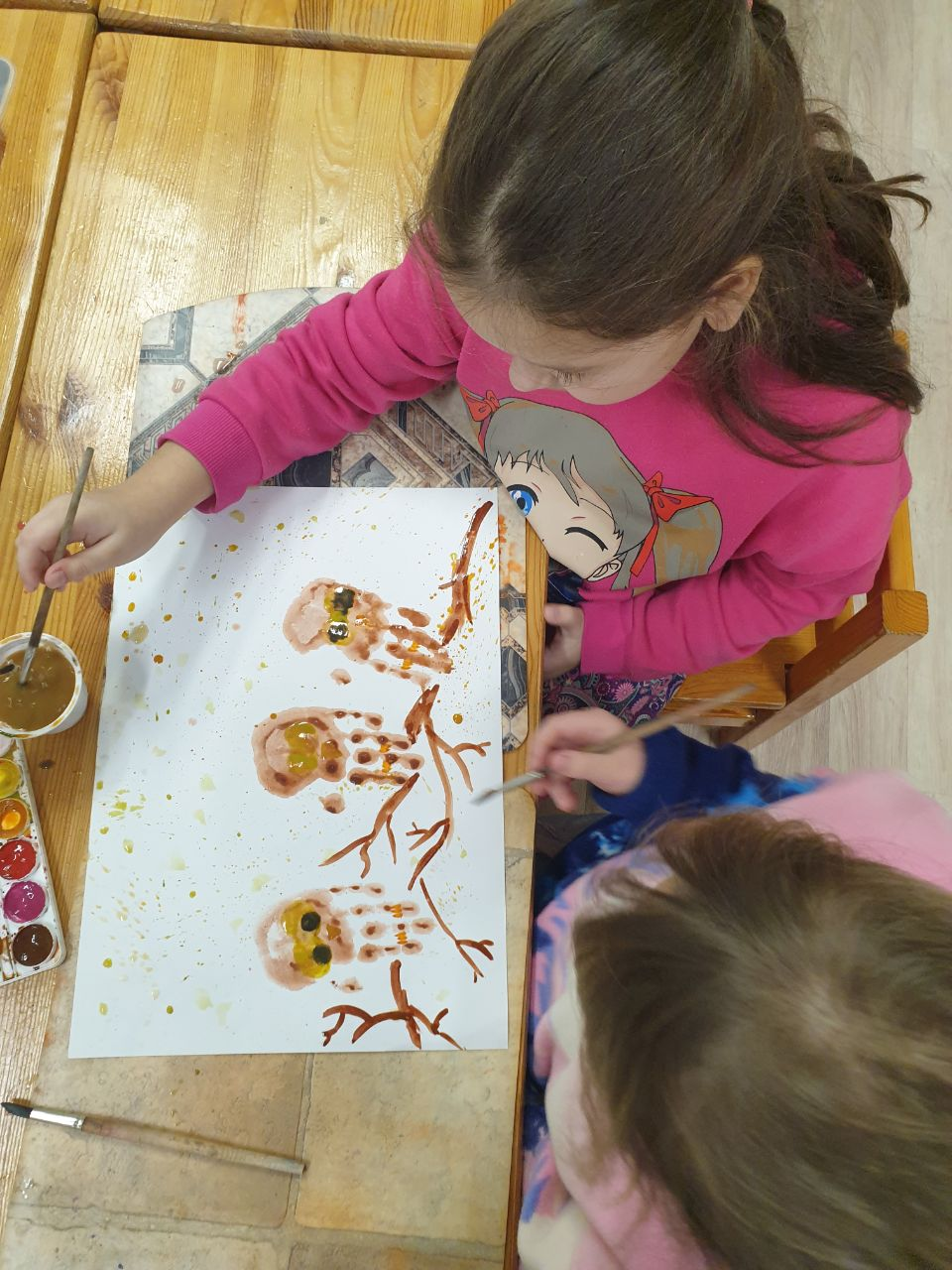 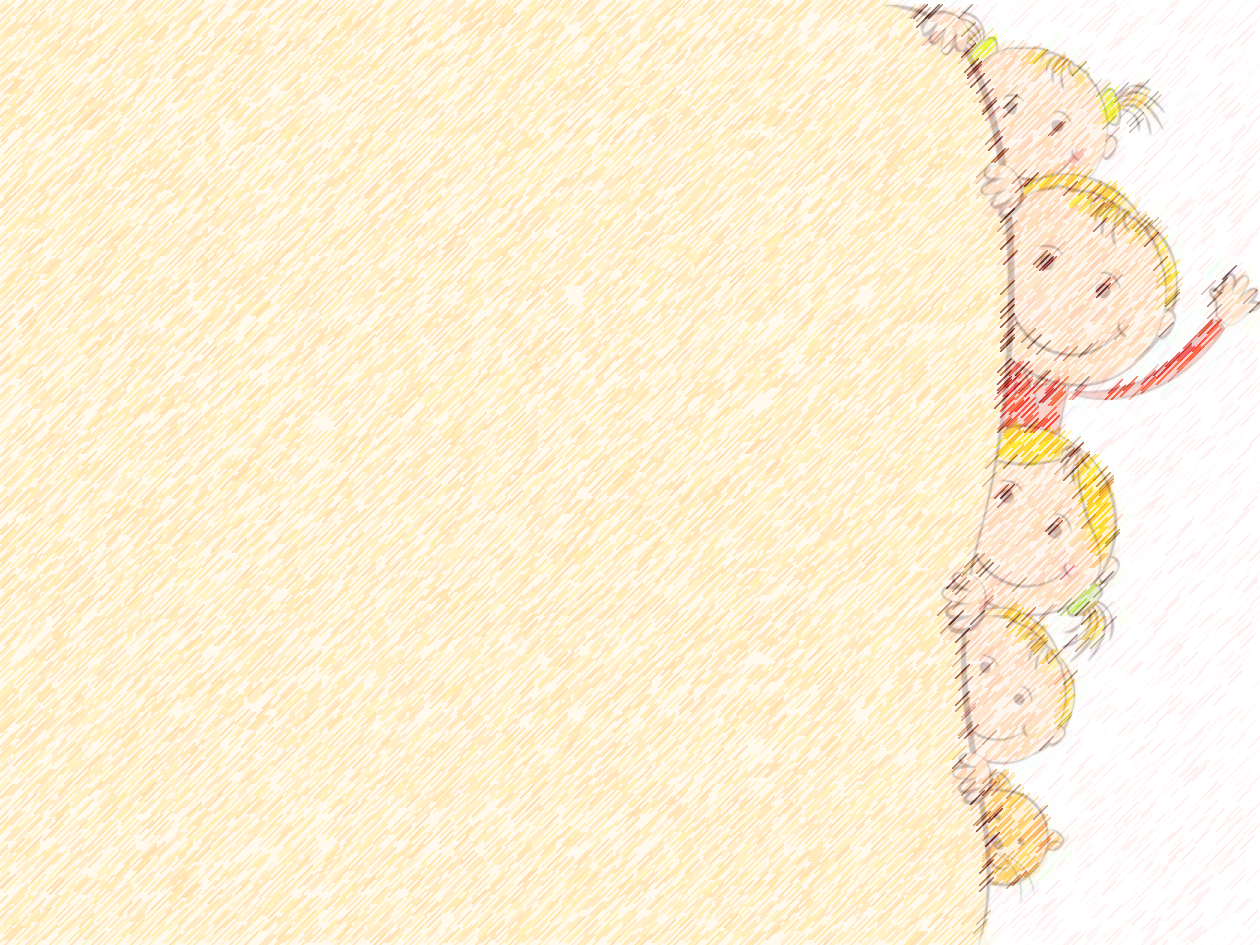 3 этап – обучение детей устанавливать контакт
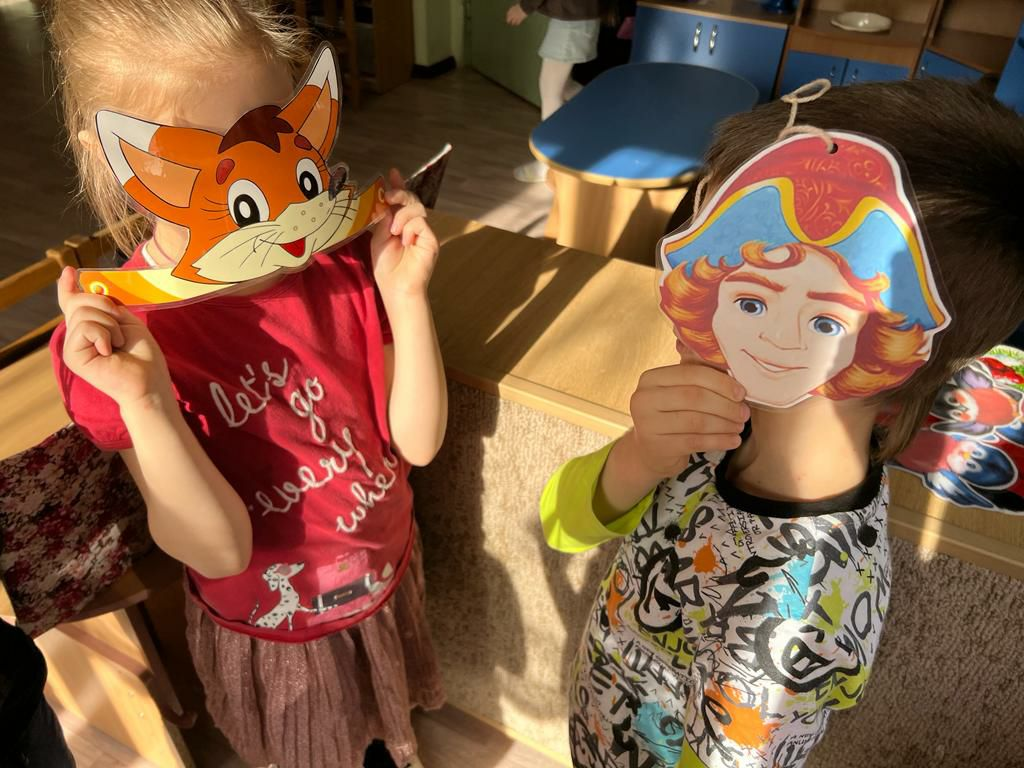 - ТВОРЧЕСКИЕ ИГРЫ




- СЮЖЕТНО – РОЛЕВЫЕ ИГРЫ
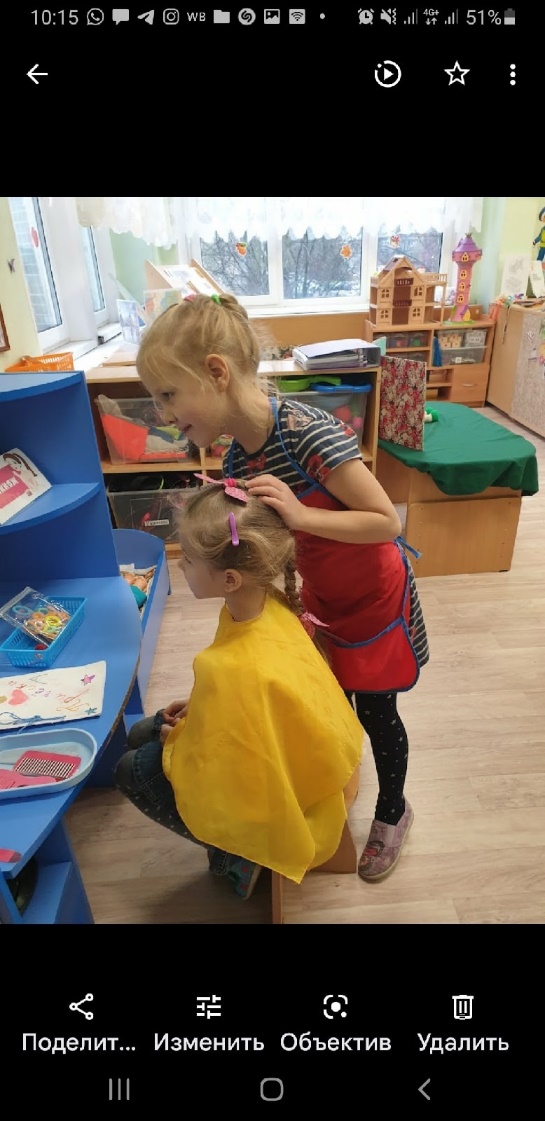 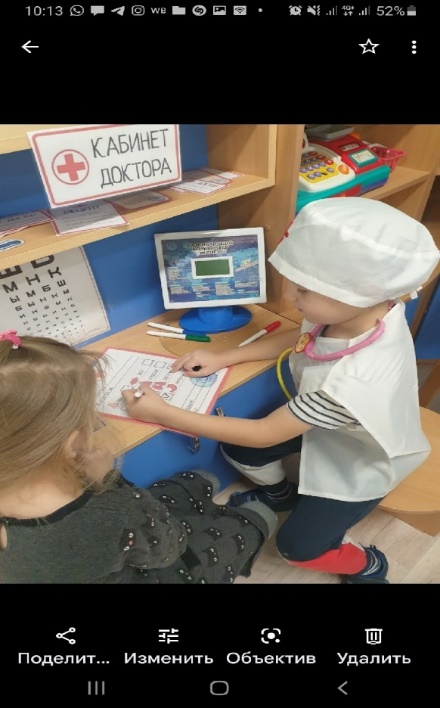 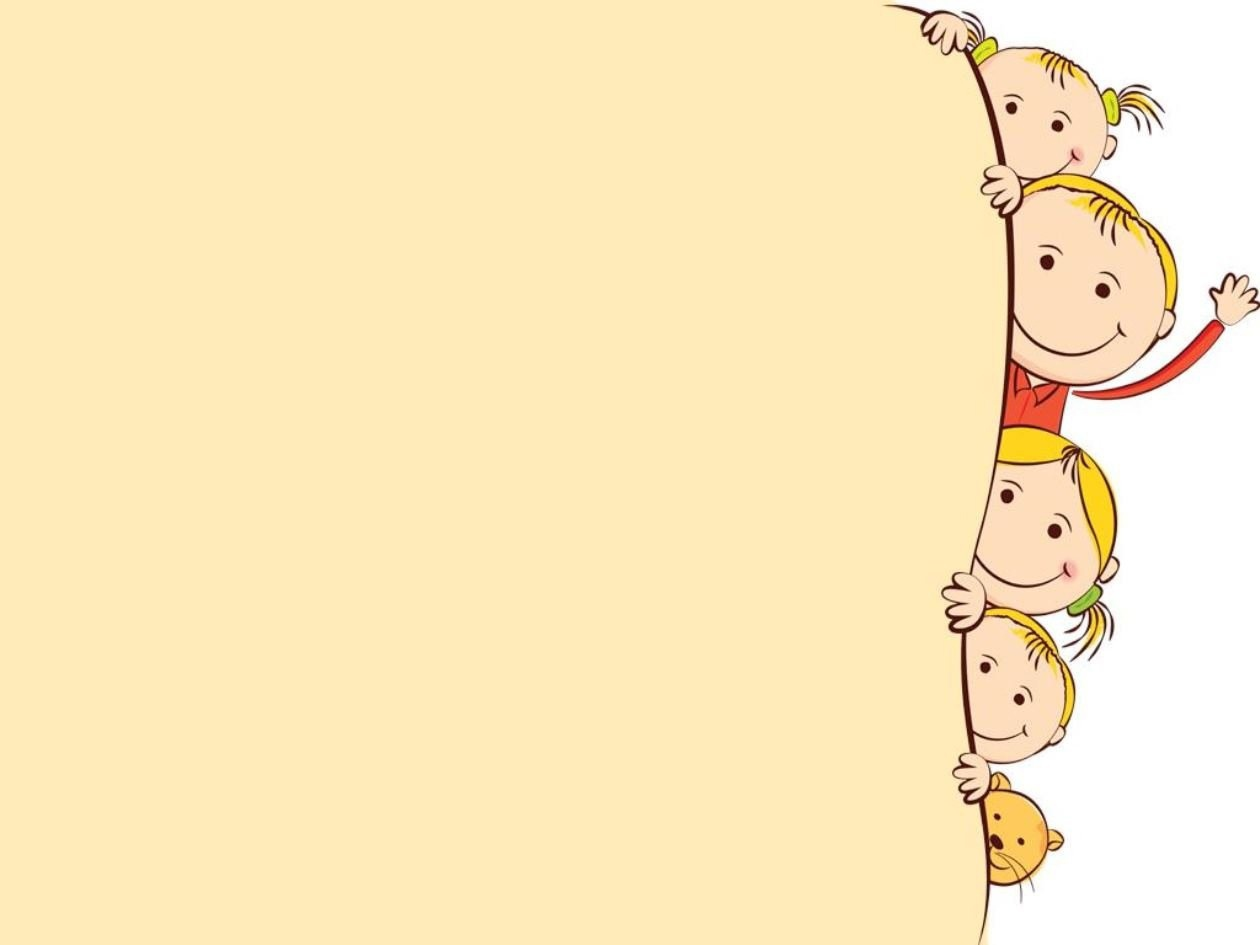 БЛОК РАБОТЫ МУЗЫКАЛЬНОГО РУКОВОДИТЕЛЯ
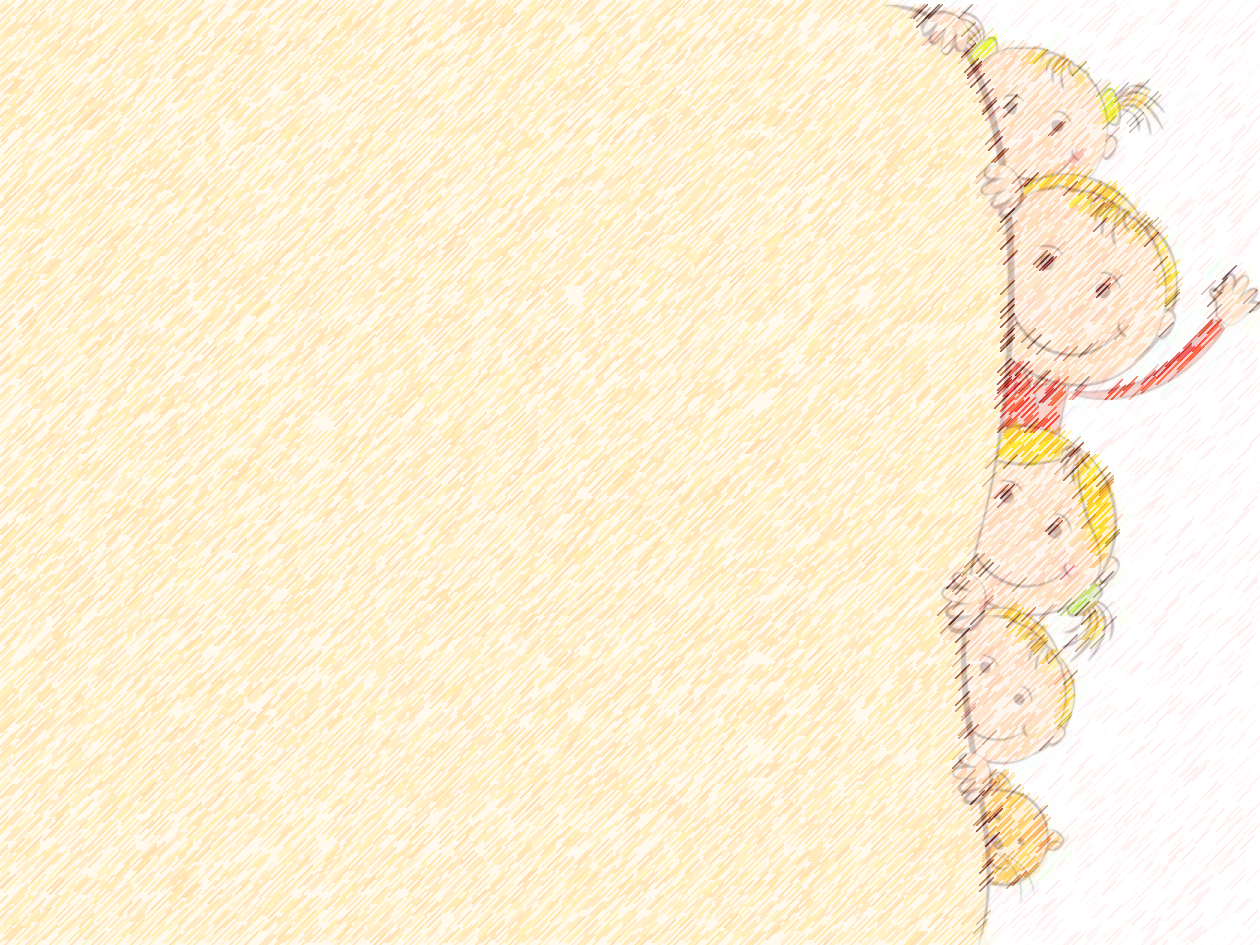 4 этап – развитие эмоционального мира ребенка
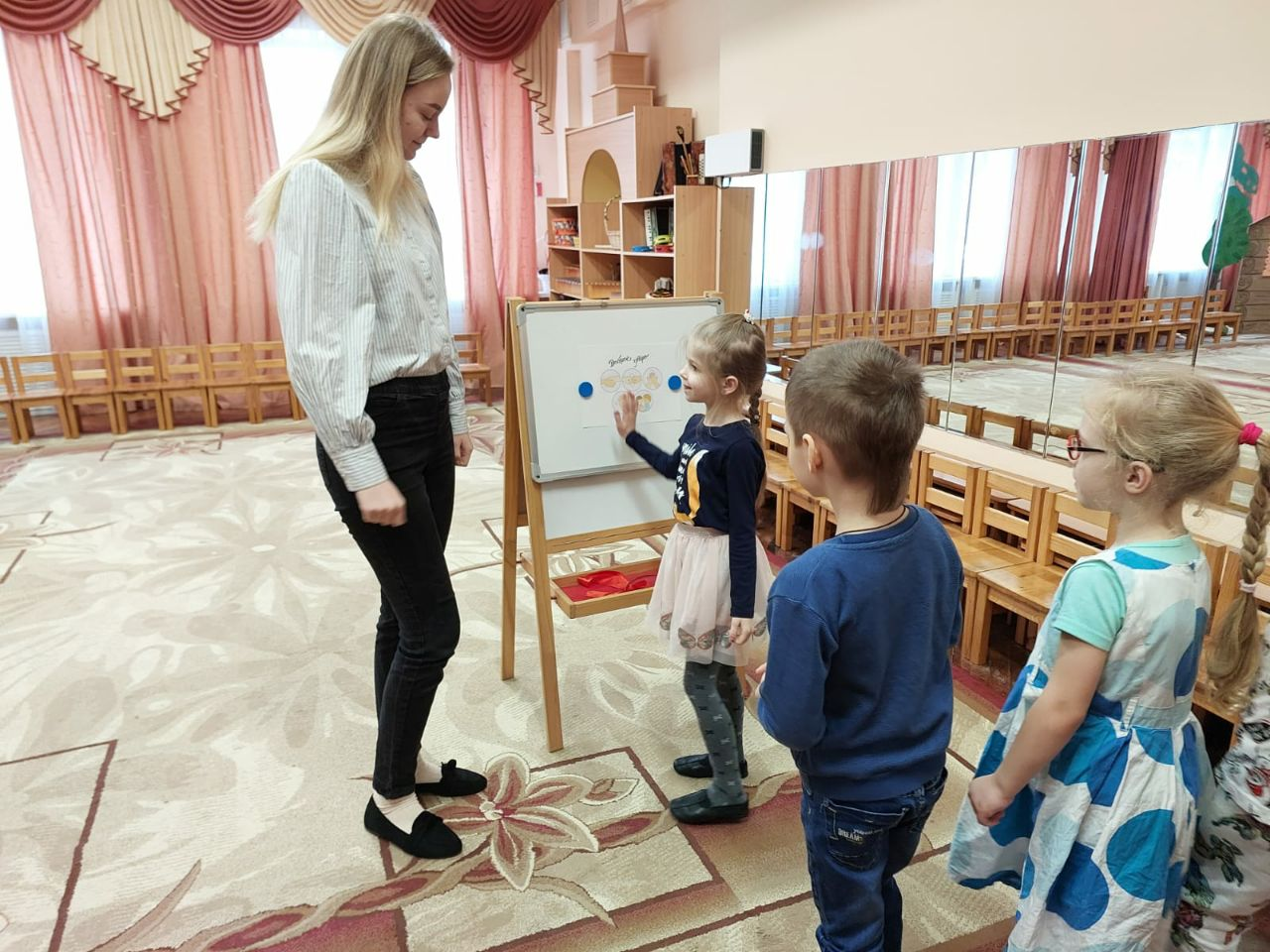 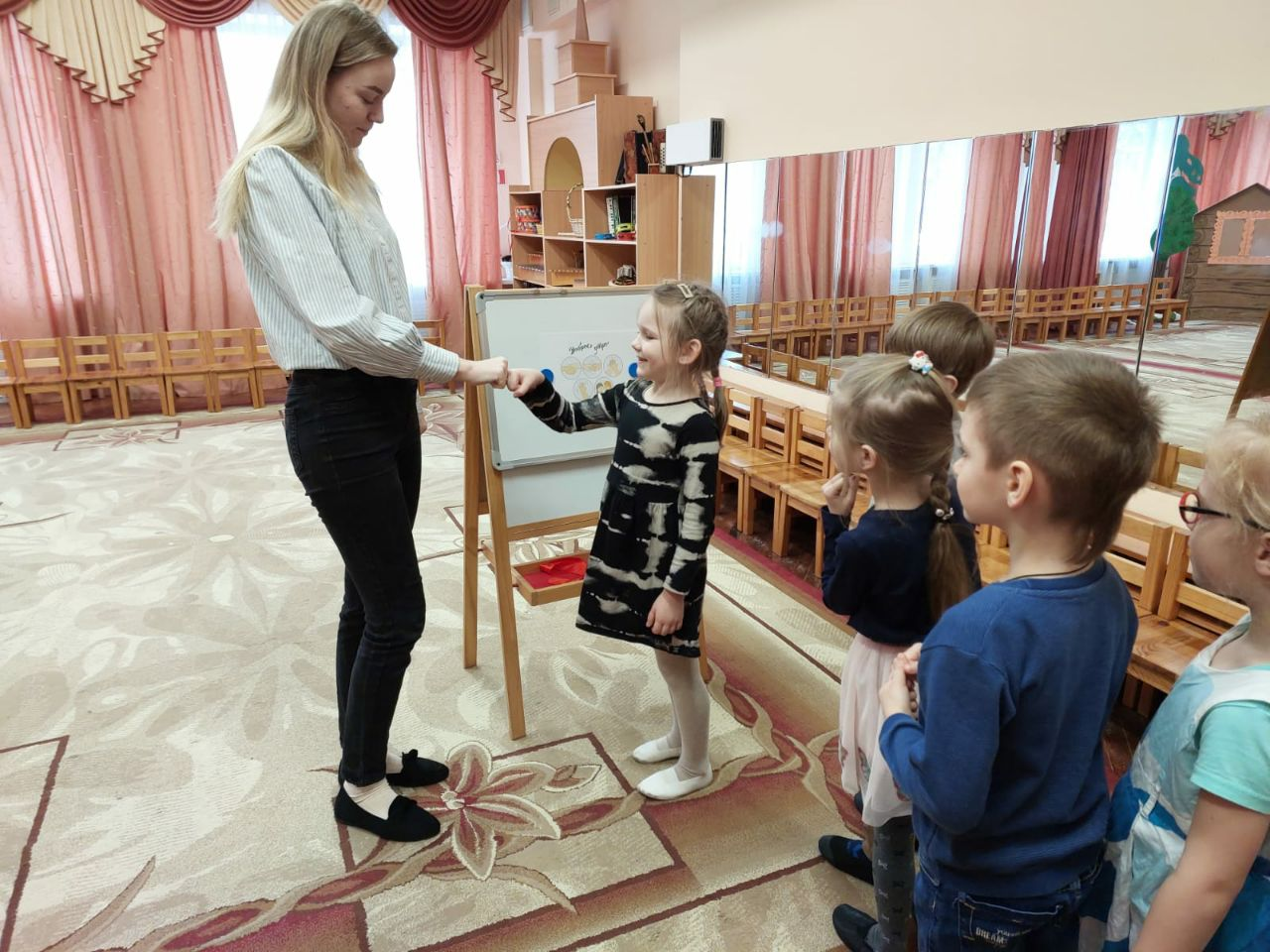 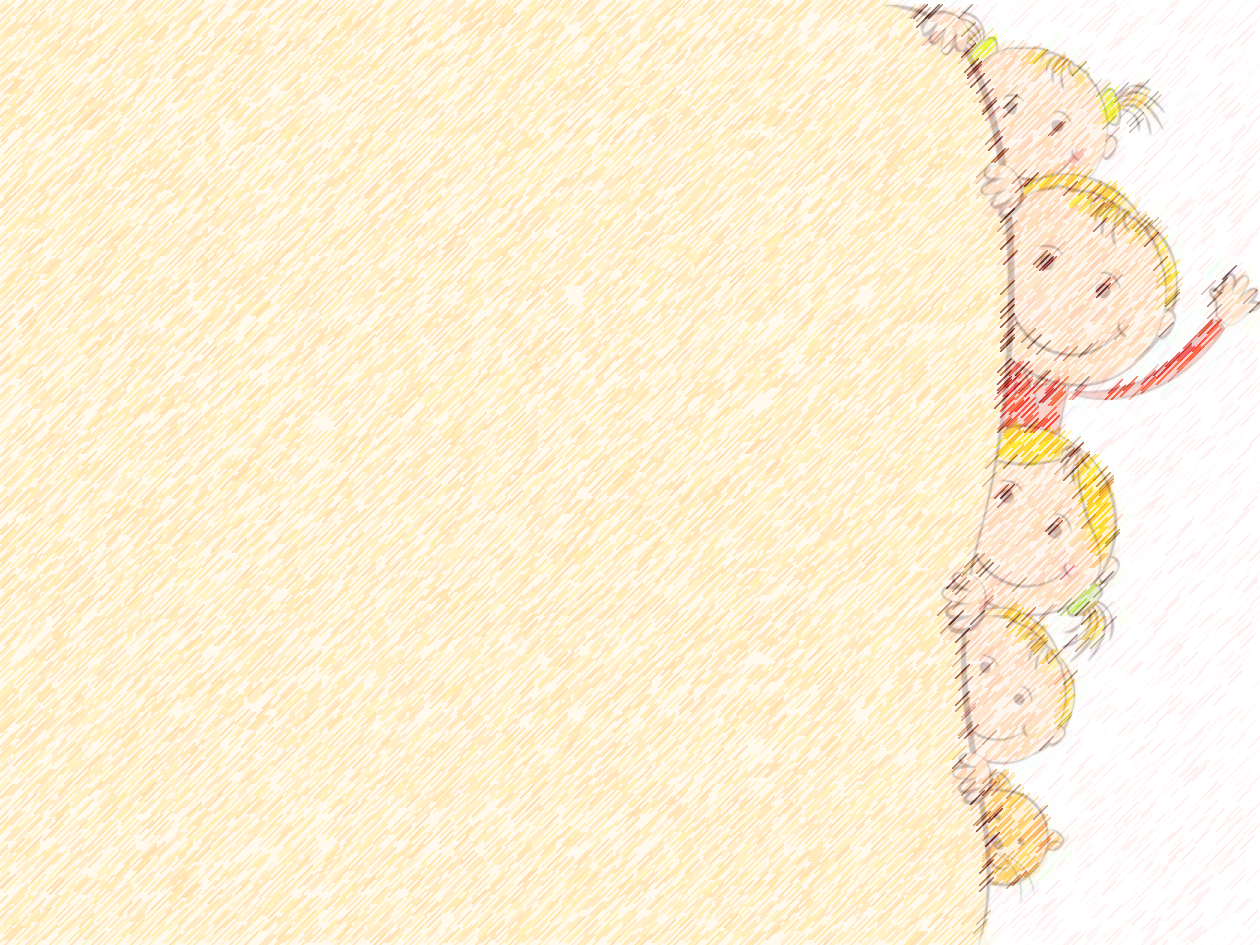 5 этап – творческое применение коммуникативных умений
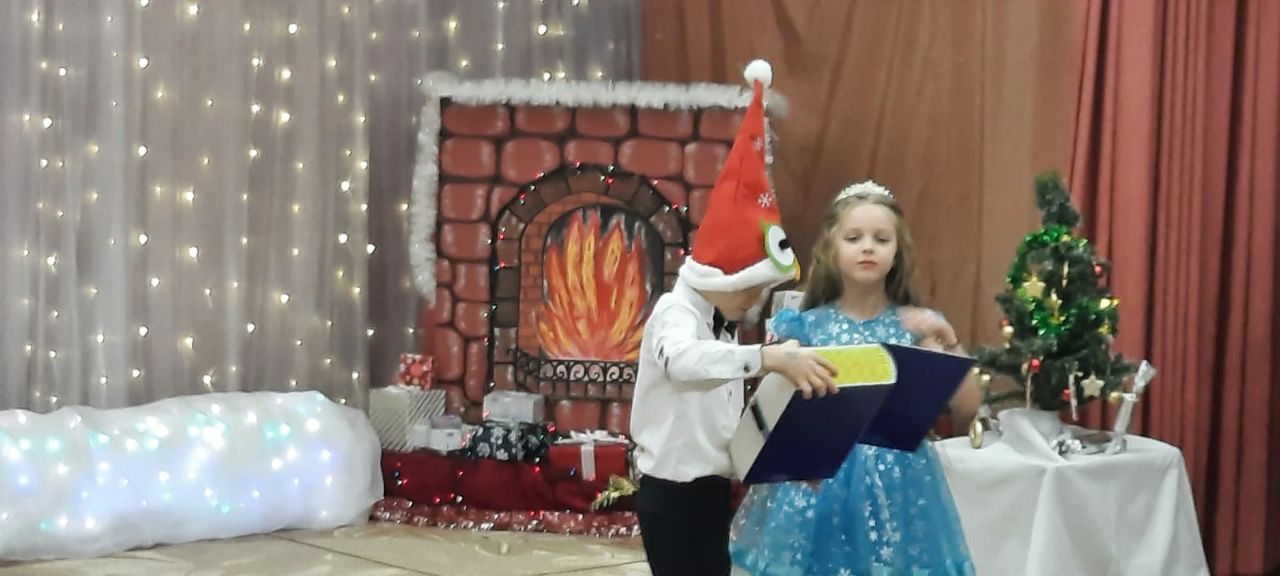 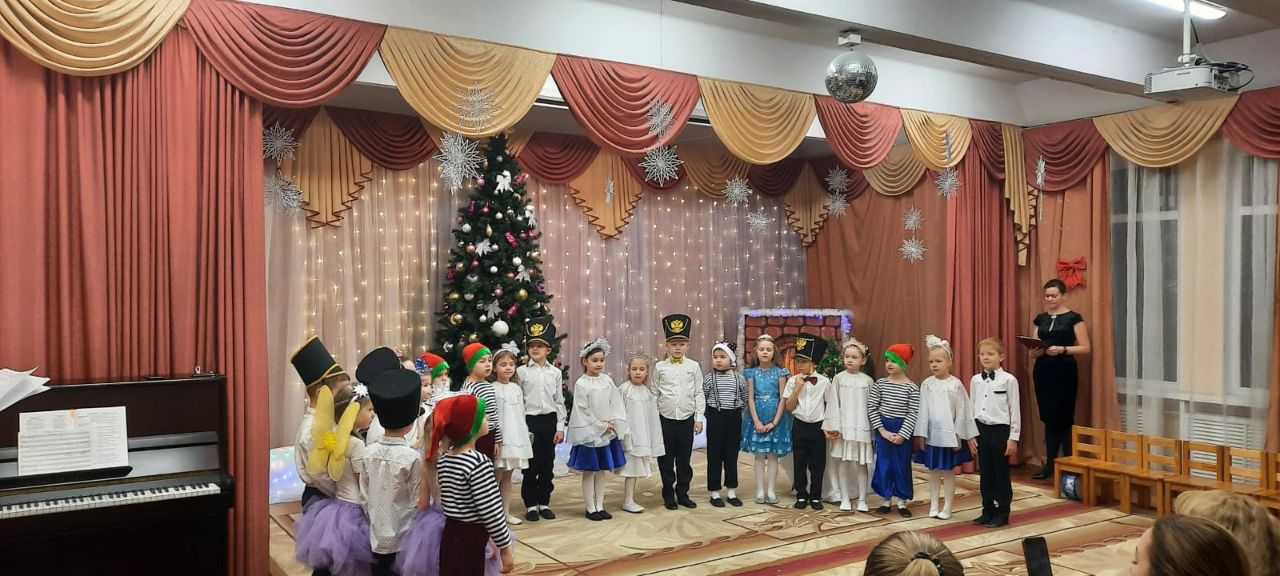 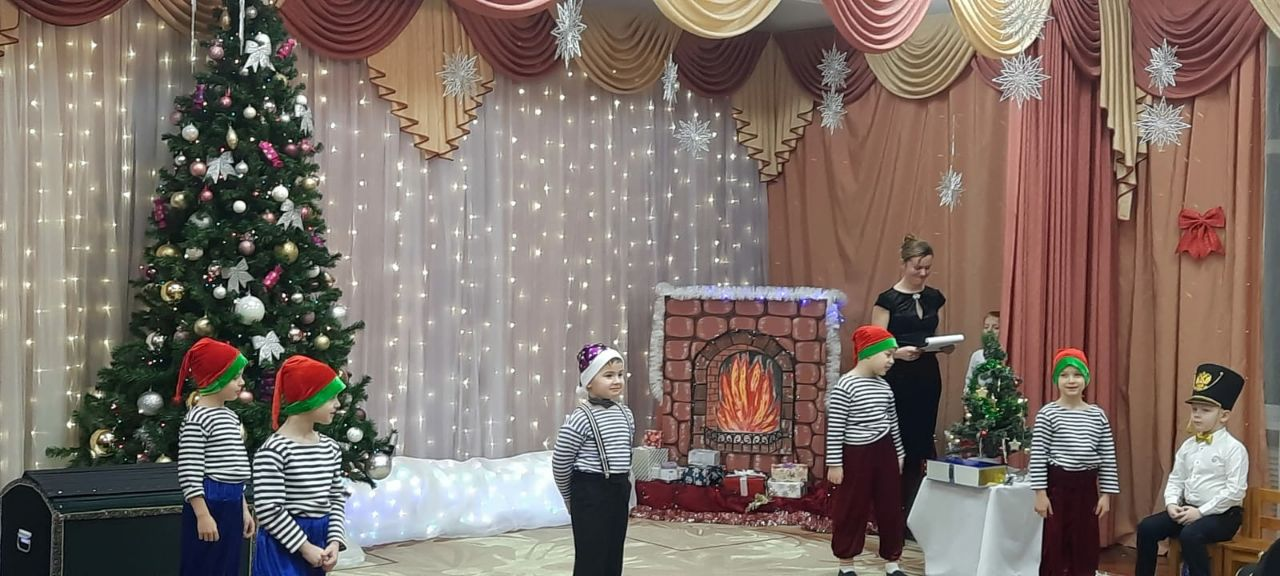 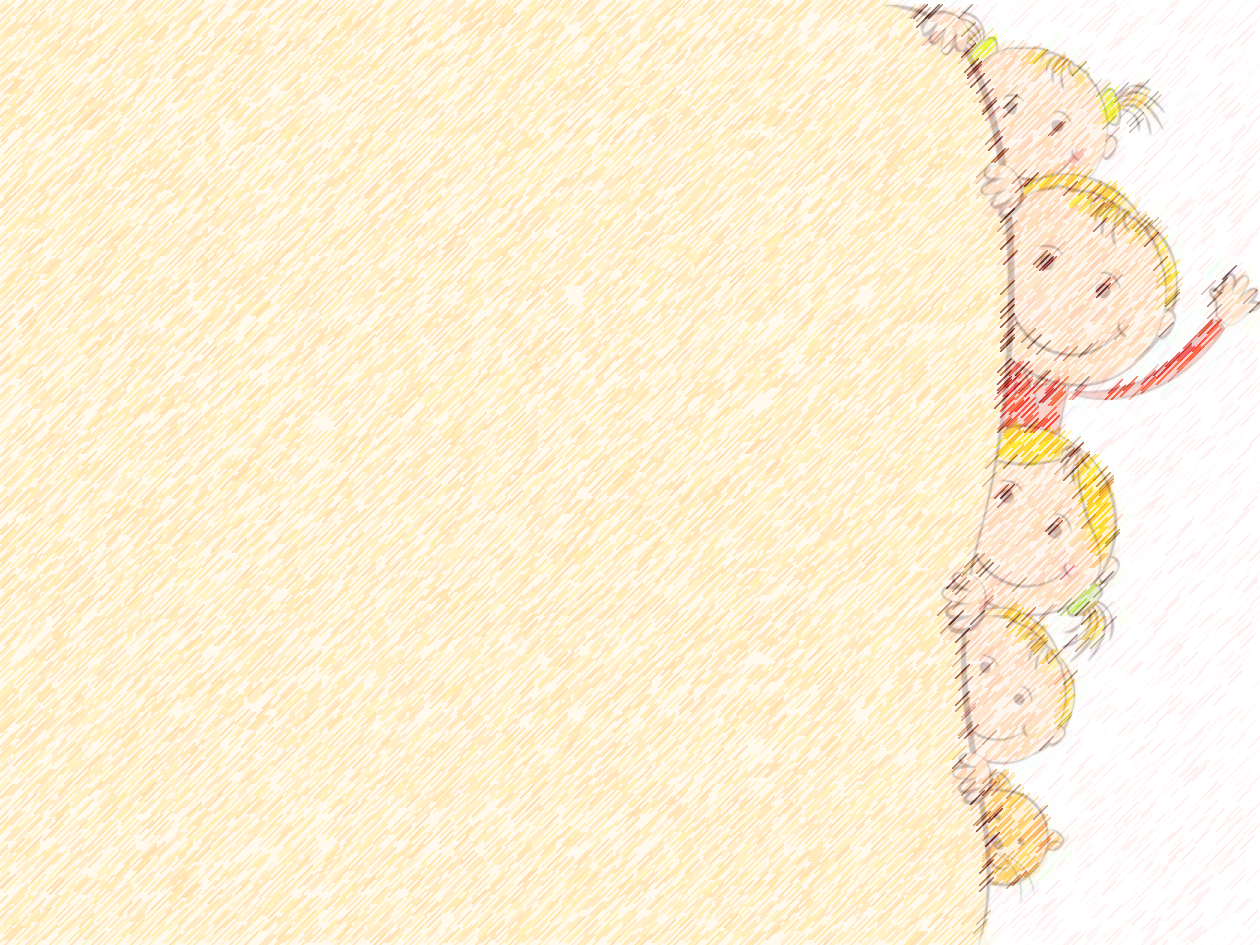 Один день из жизни застенчивого ребенка
Знакомство с групповым помещением и изменениями в группе
Игра «Помоги найти мишку».
2. Установка доверительных отношений с воспитателем
Игра «Покажи своё настроение».
3. Установка контакта в коллективе с помощью взрослого
Игра «Клубок».
4. Развитие эмоционального мира ребенка
Игра «Выбери приветствие»
Музыкальная игра «Роботы  и звёздочки».